Project #5:  Biopolymer Based Sensors and ActuatorsREU Students: Jayla Smalls & Kevin Deng
Faculty mentor(s): Hyoung Jin Cho and Ladislau Bölöni

Week #4 (Monday June 6, 2022– Friday June 10, 2022)
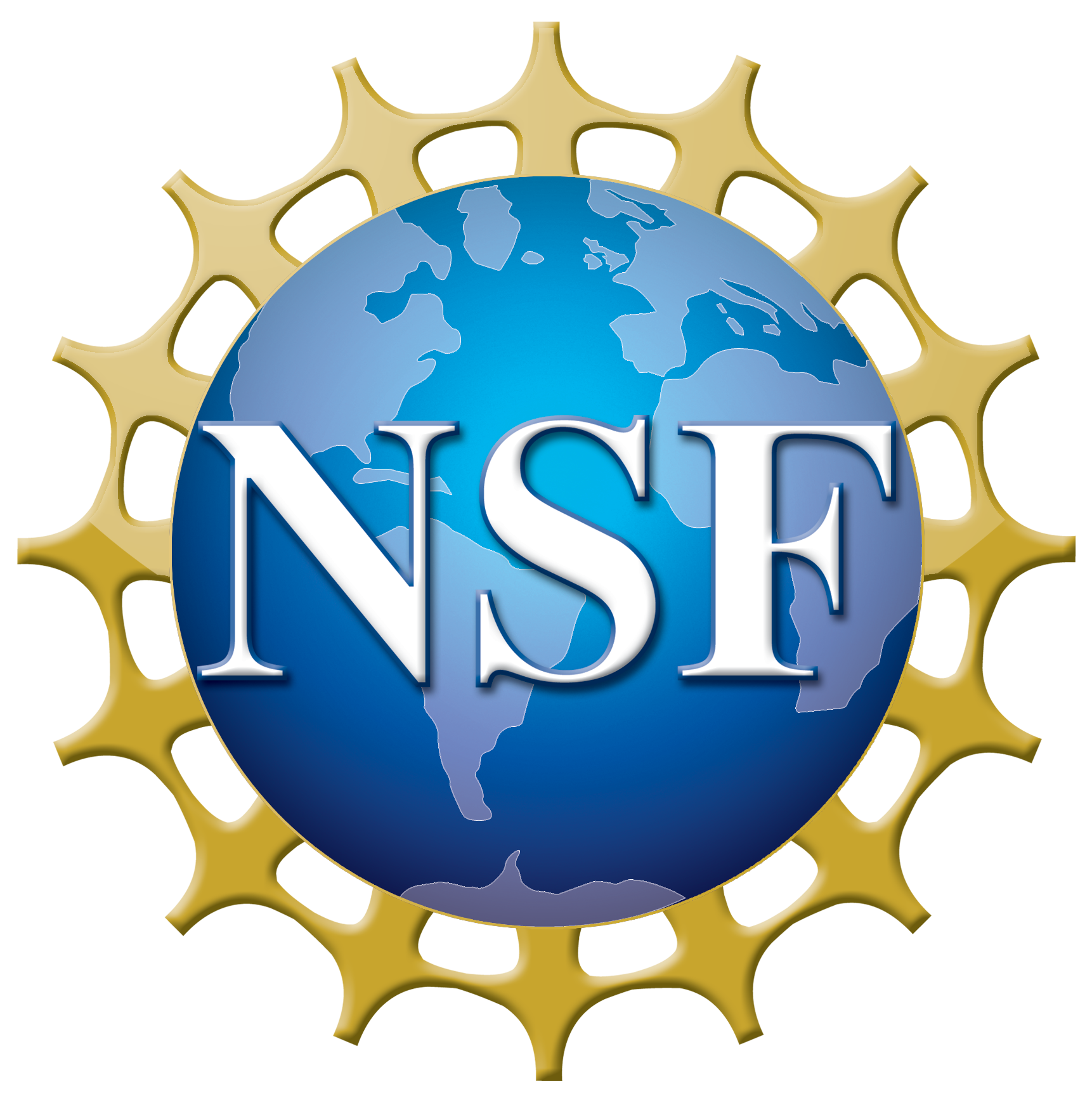 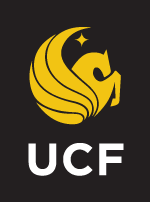 NSF REU Research Experience on Internet of Things 2022
Accomplishments
Connected Electrical Robot Arm to Bluetooth Module
Completed the electric boat version 1; started on version 2
tested sensor with drop casting technique and recorded results with different concentration of PFOS
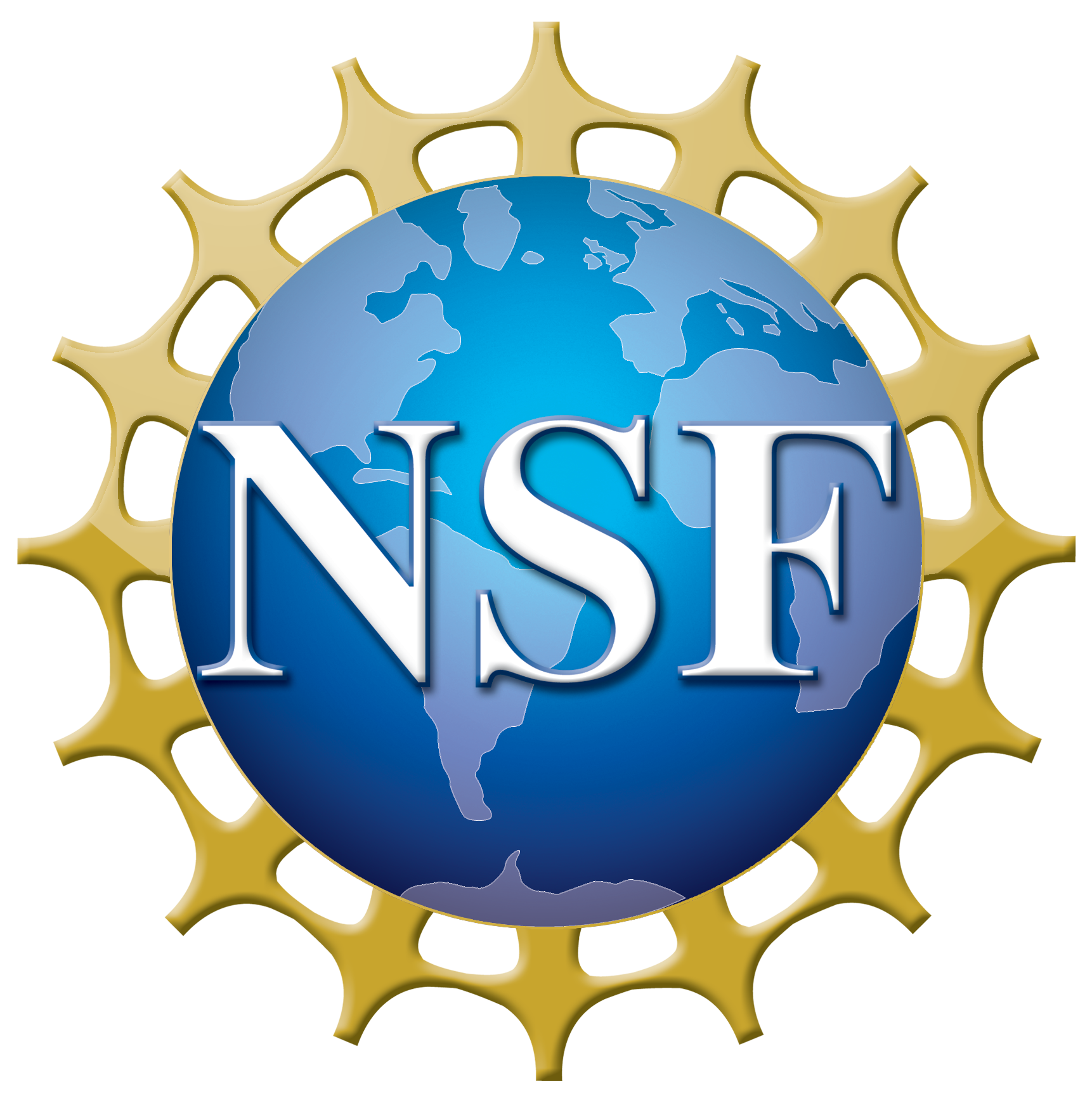 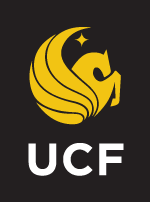 NSF REU Research Experience on Internet of Things 2022
Electric Boat schematics
Electric Boat schematics
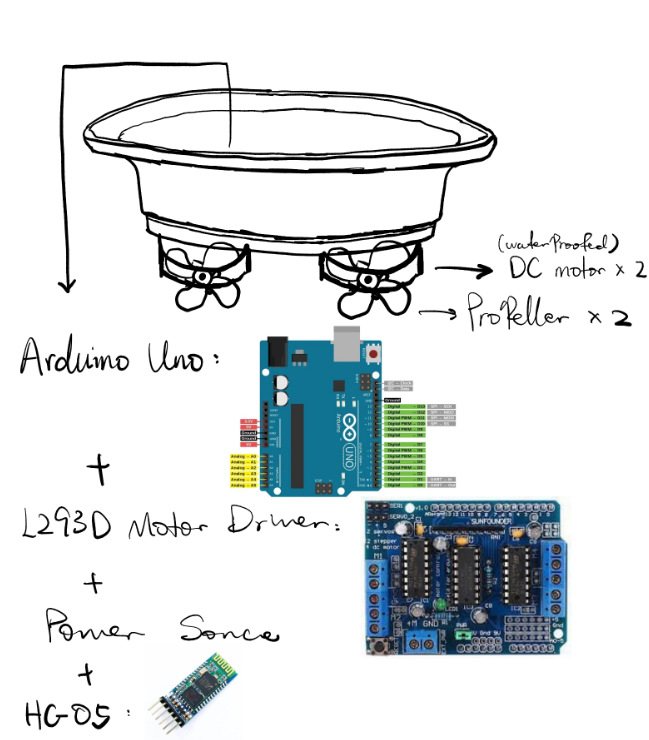 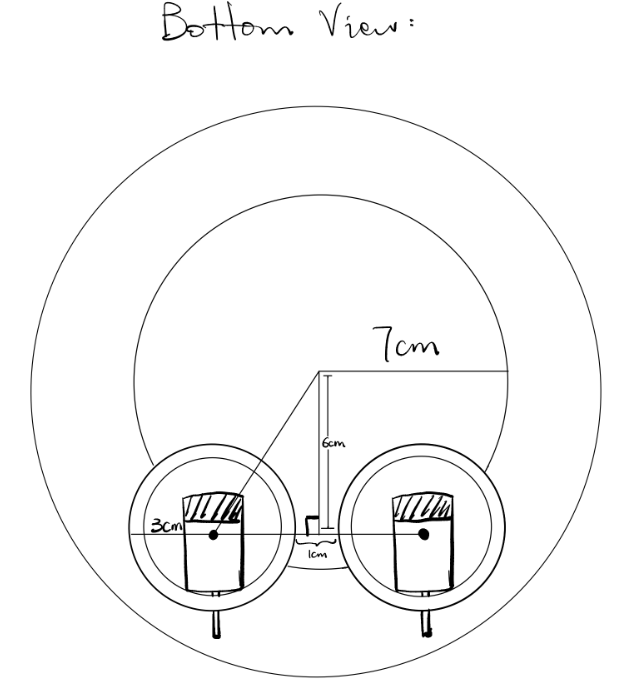 Electric Boat propeller
Forward
Backward
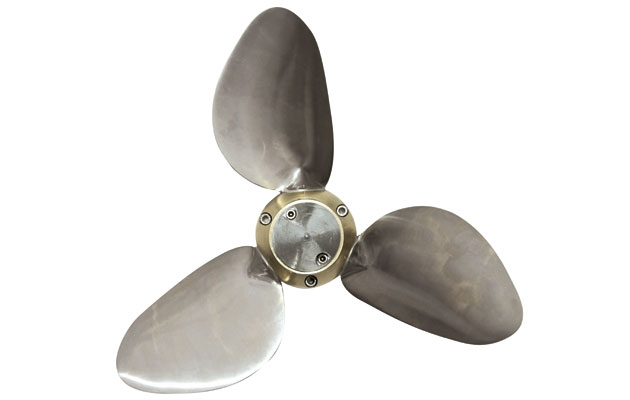 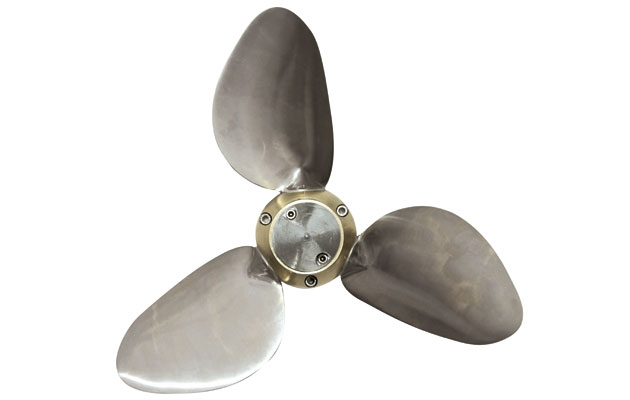 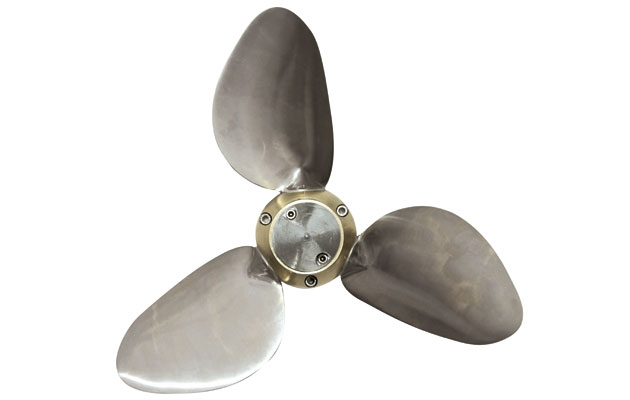 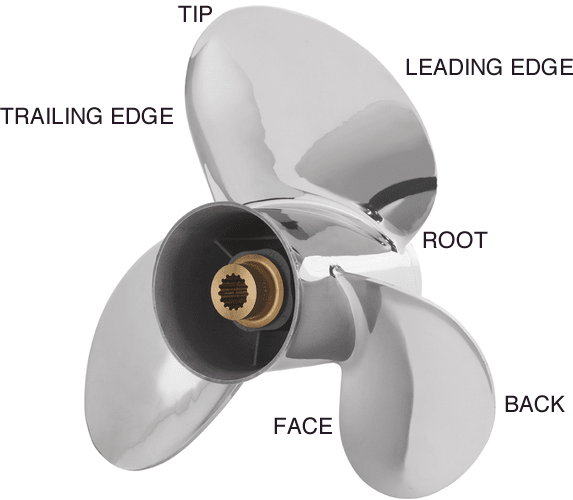 Rightward
Leftward
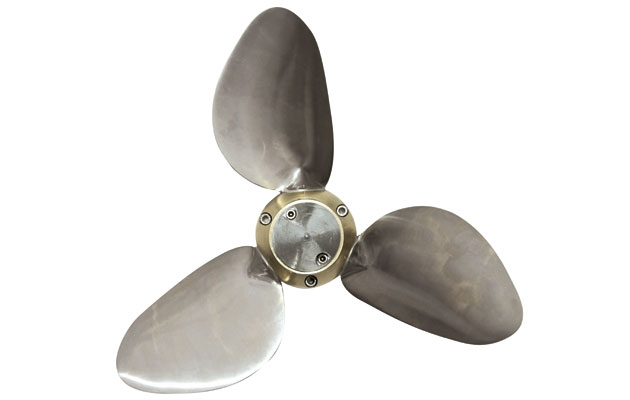 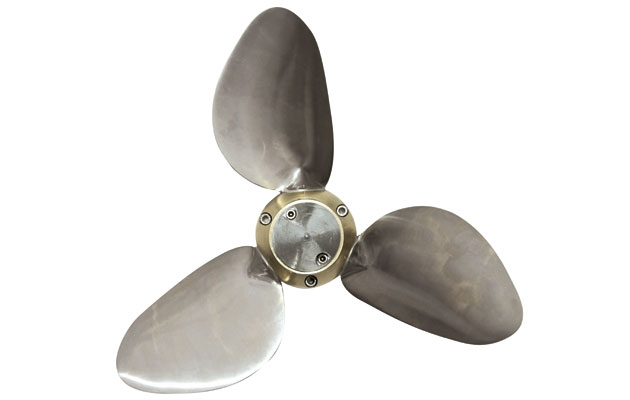 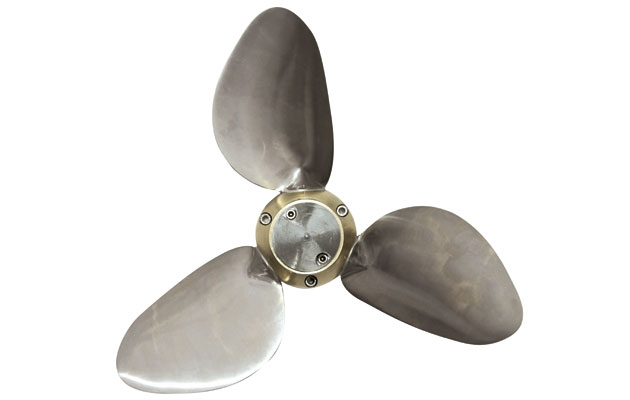 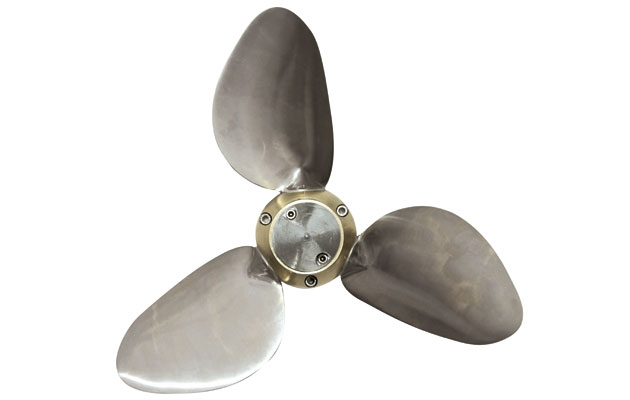 Electric Boat project
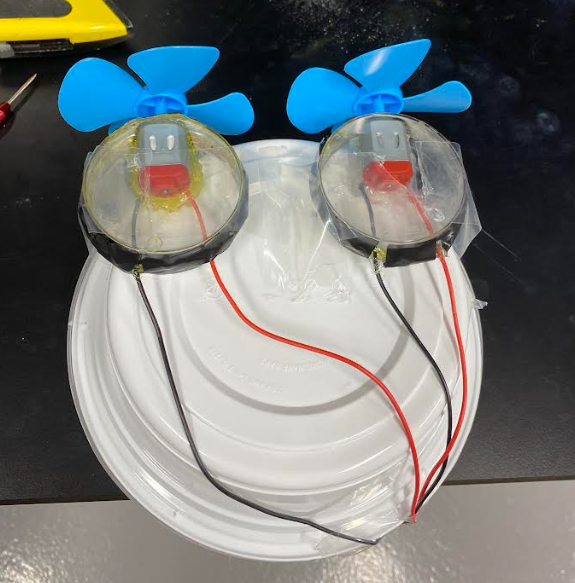 Electric Boat project
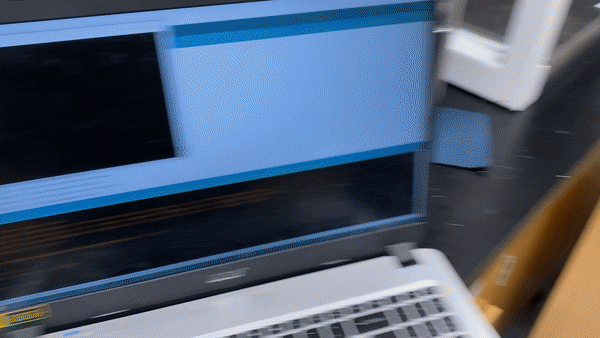 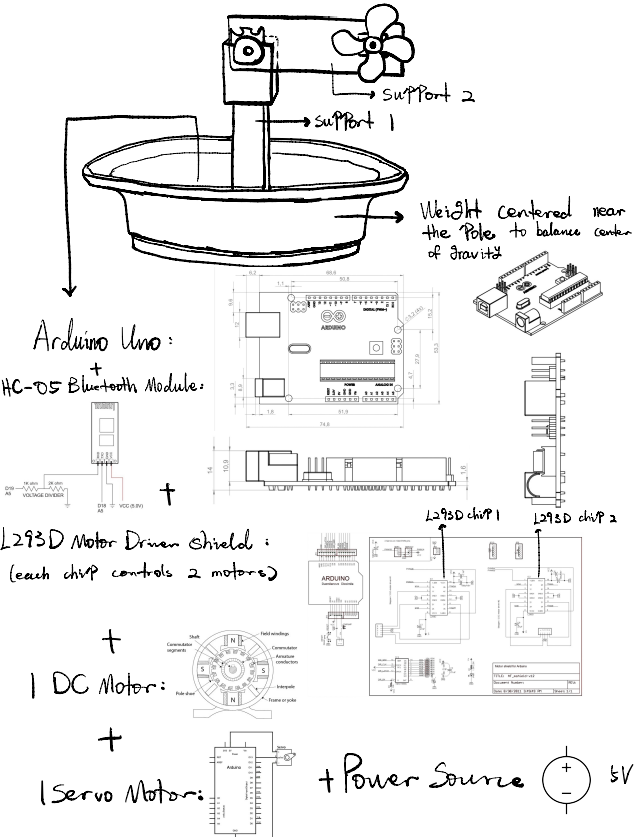 Boat Idea #2
Drop casting
For MIPs(Molecularly imprinted Polymers), it’s best to use chronoamperometry for electrodeposition(deposit chitosan and PFOS at the same time). But because we will be using NIPs(Non-Imprinted Polymers) we will do the deposition in a different way called drop casting(deposit chitosan solution only, add PFOS in the electrolyte).

The EIS is for measurement after sensor usage.
Drop casting
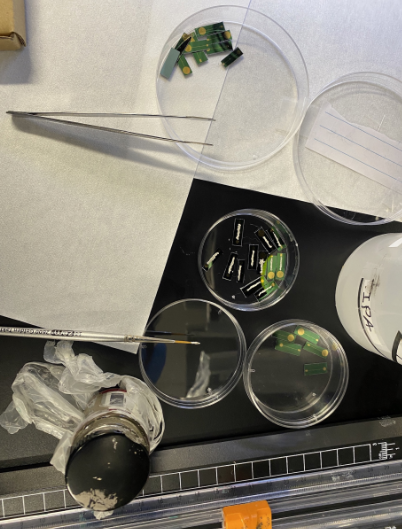 For the ones that have cracks on conducting line, coat the conducting thin line with silver paste
Painted sensors
Silver Paste
Brush
Drop casting
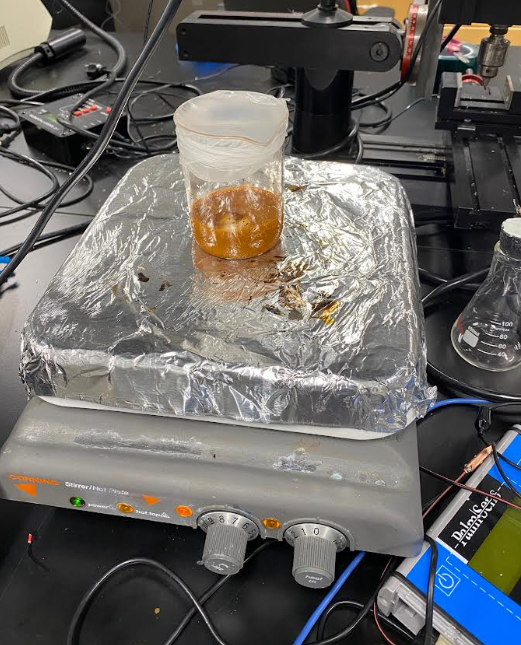 Preparing the chitosan solution:

0.984g magnetic nanoparticles
0.05g chitosan
40ml deionized water
0.23ml acetic acid

After mixing, stir for 12 hours:
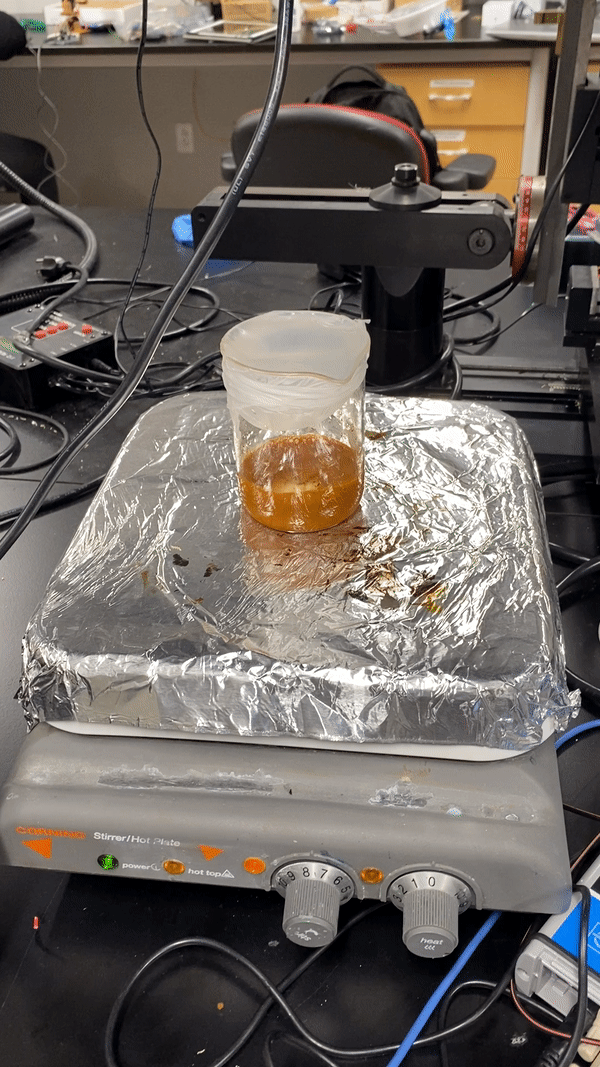 Drop casting experiment
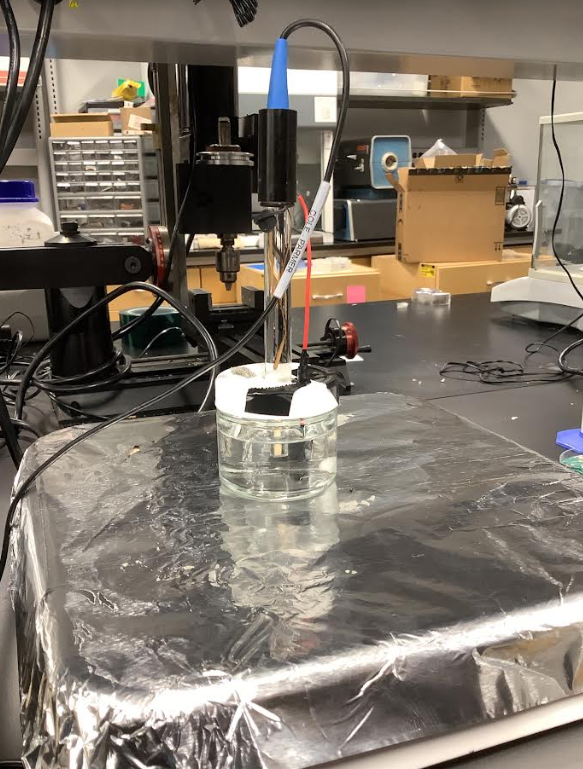 Connection set up:
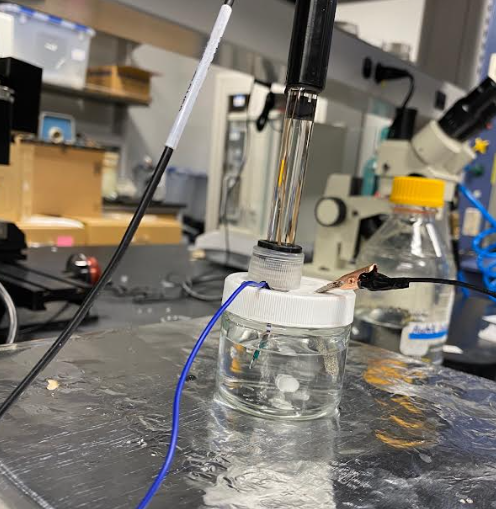 RE
CE
WE
New parameters:
Mixing time: 4mins		stirring speed: 240rpm
t equilibration: 50s		E DC: 0V
E AC: 0.05V		Max freq: 100,000 Hz
Min freq: 20Hz		n freq: 92=24.6/dec
Drop casting experiment
Blue 1 ppb, orange 2 ppb, purple 3 ppb
Experiment results:
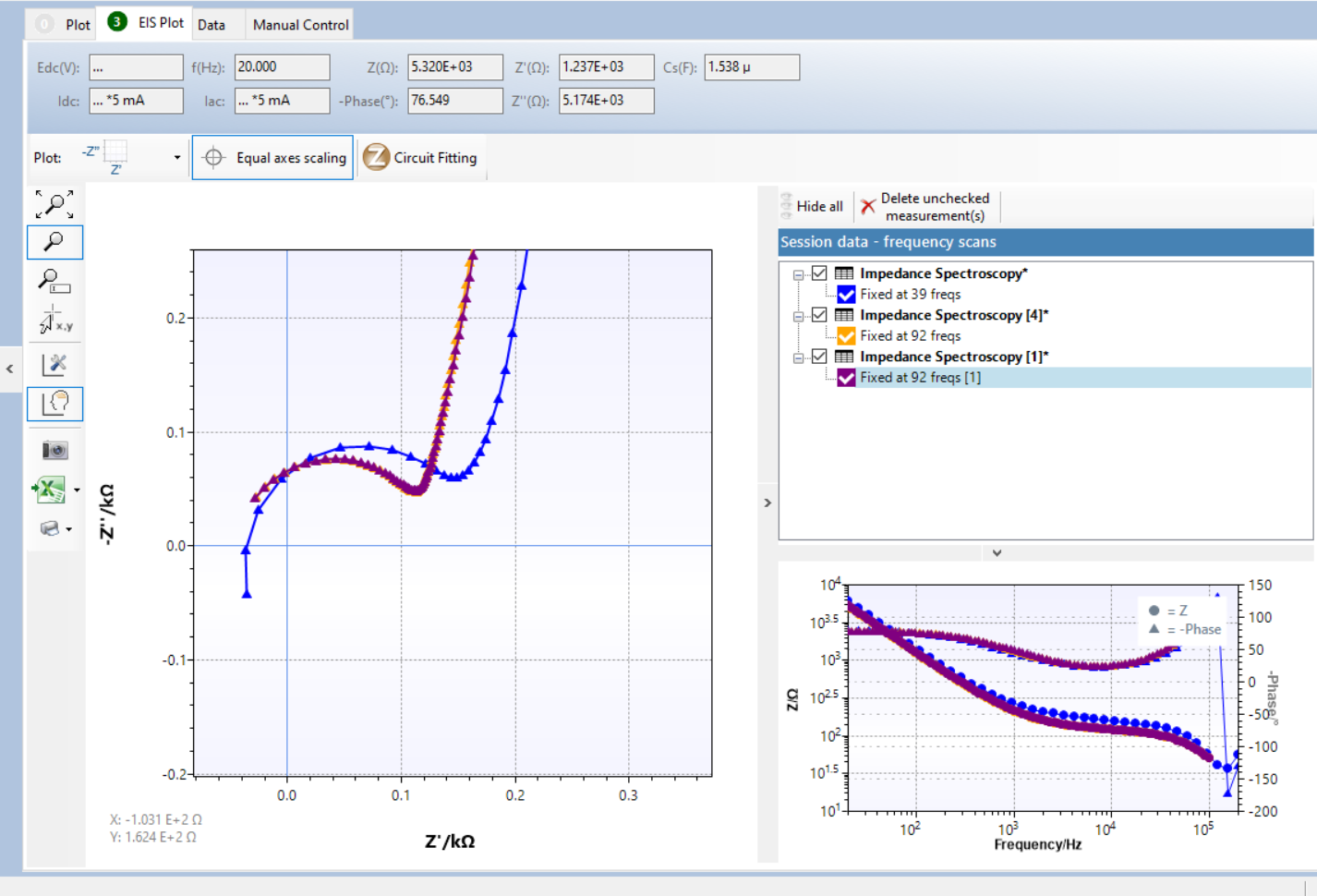 No PFOS
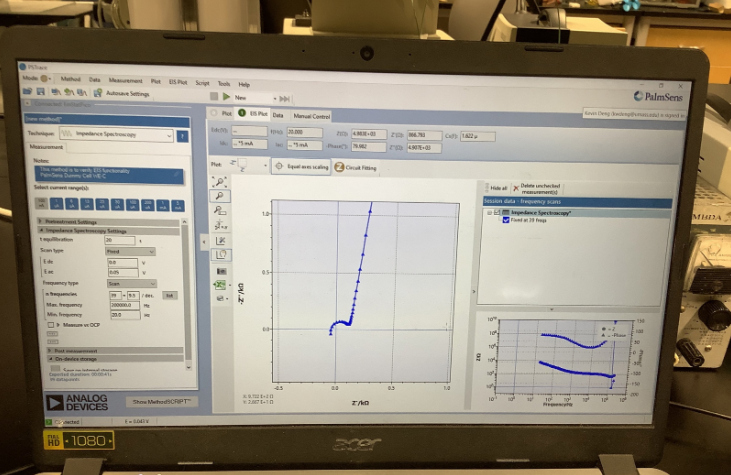 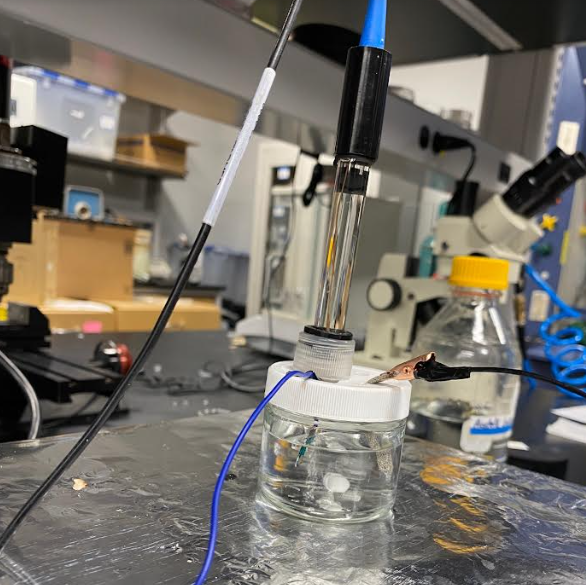 Drop casting experiment
Set up:
1 5uL drop of chitosan iron oxide with water:
Concentration:
0.012768g Fe2O3
0.05g chitosan
0.23mL acetic acid
40mL water
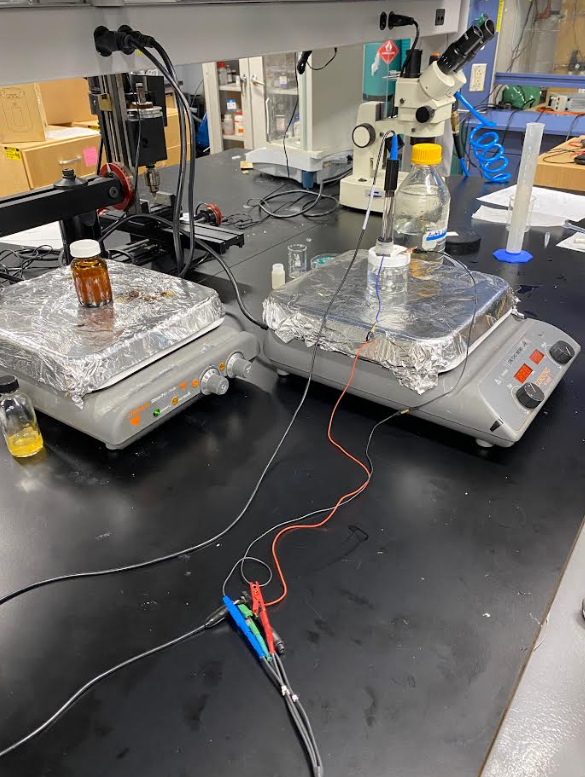 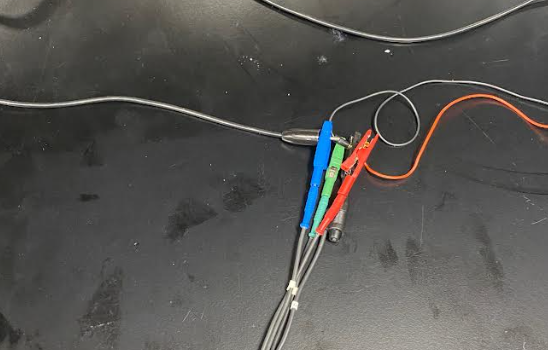 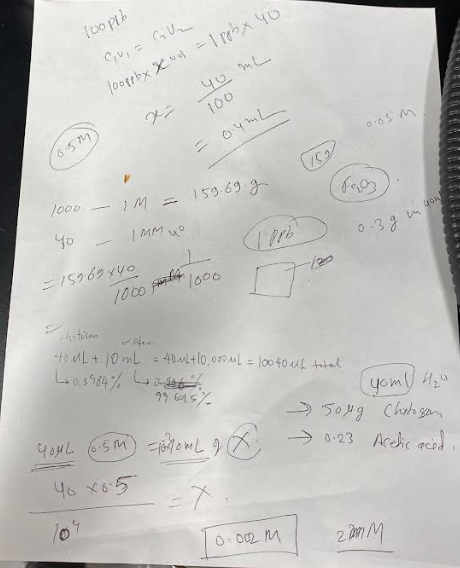 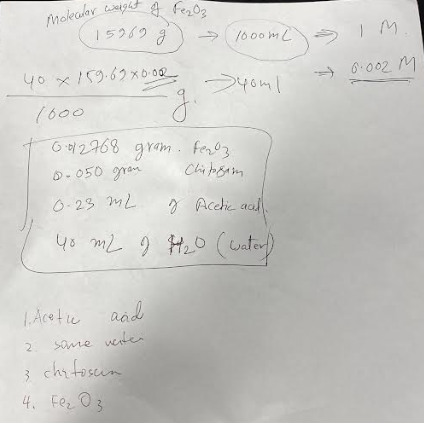 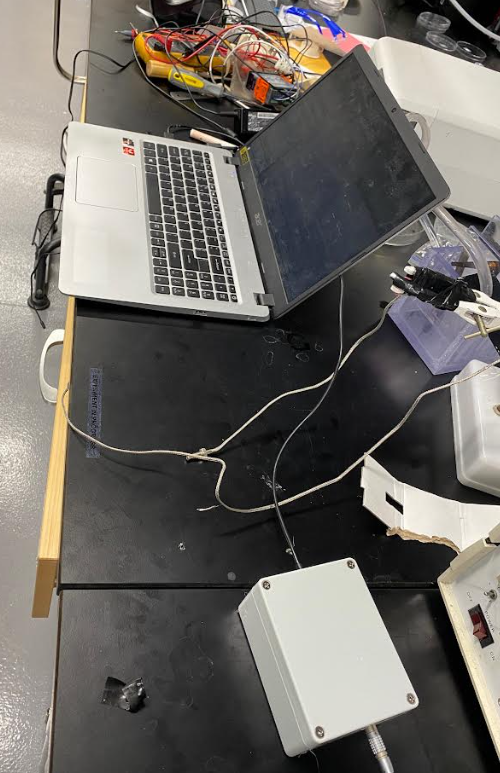 Drop casting experiment results
Blue: baseline (no PFOS)
Red: PFOS concentration 100 ppt
Green: PFOS concentration 150 ppt
Orange: PFOS concentration 200 ppt
Purple: PFOS concentration 400 ppt
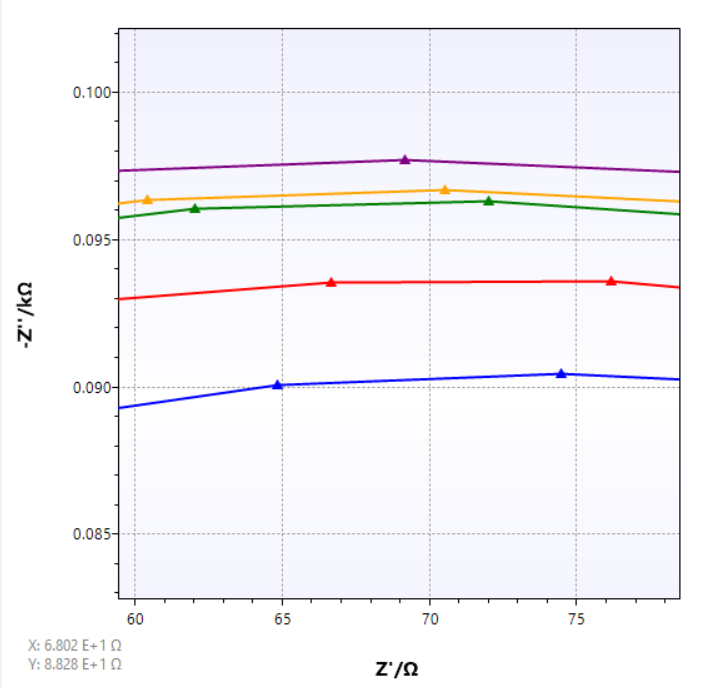 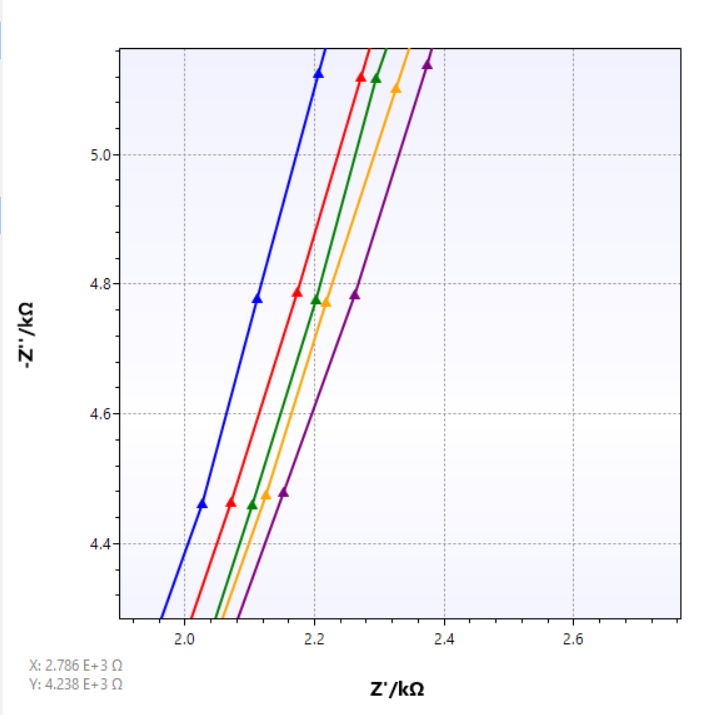 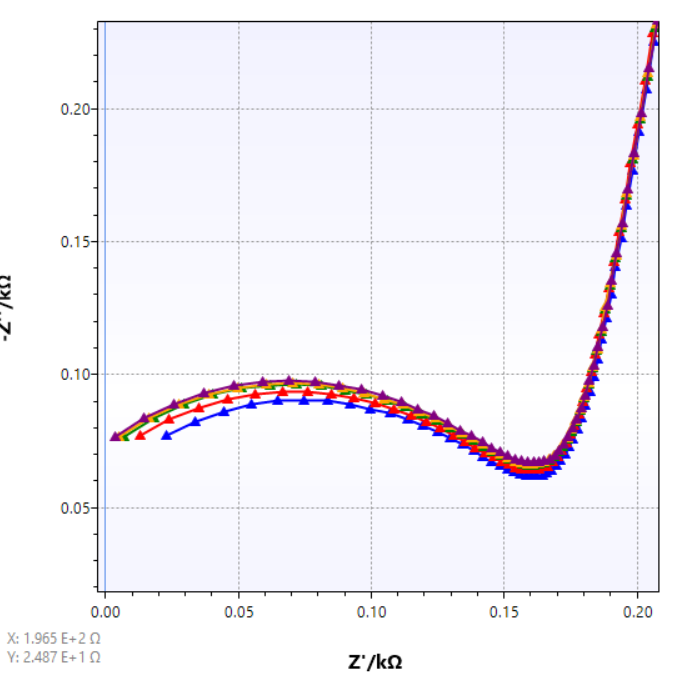 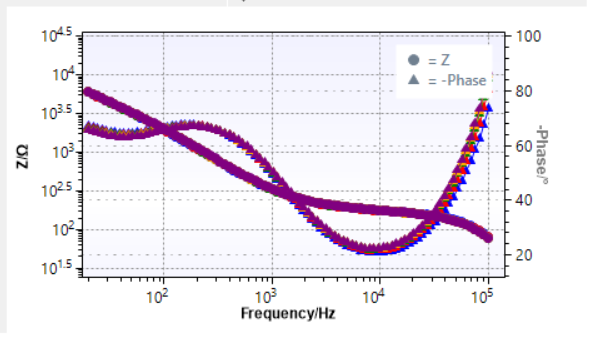 Connected Electrical Robot Arm to Bluetooth Module
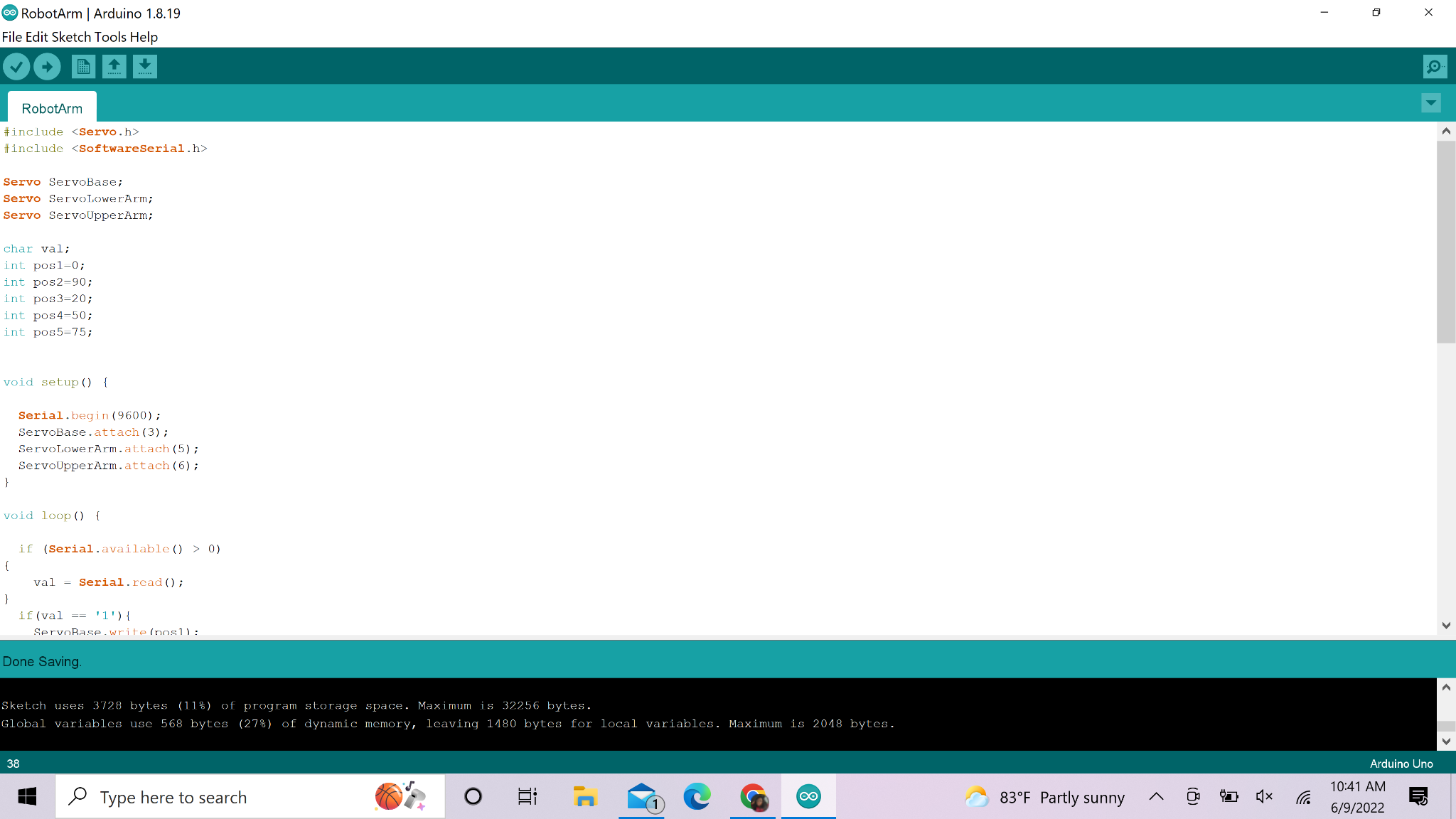 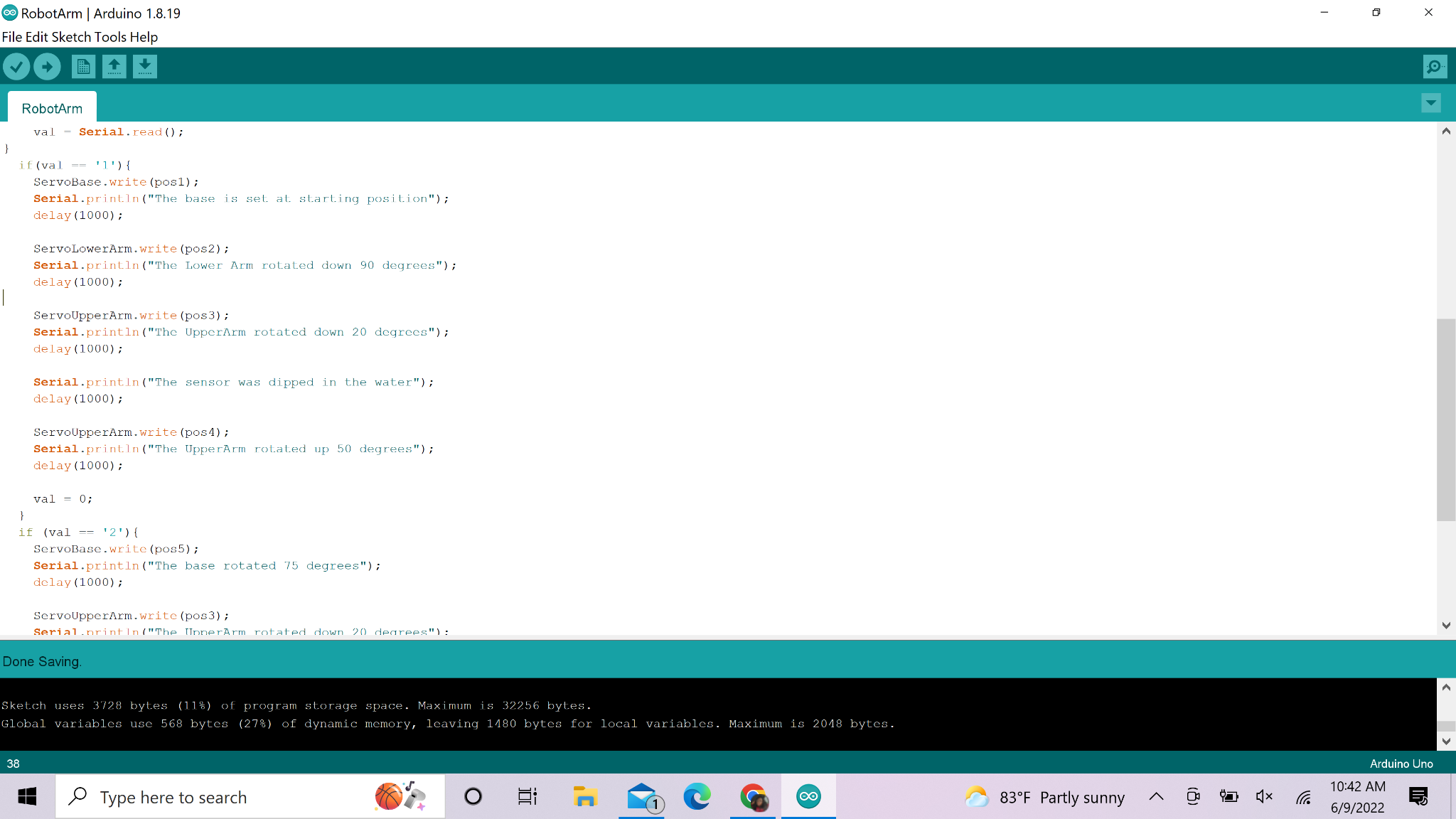 Arduino Code
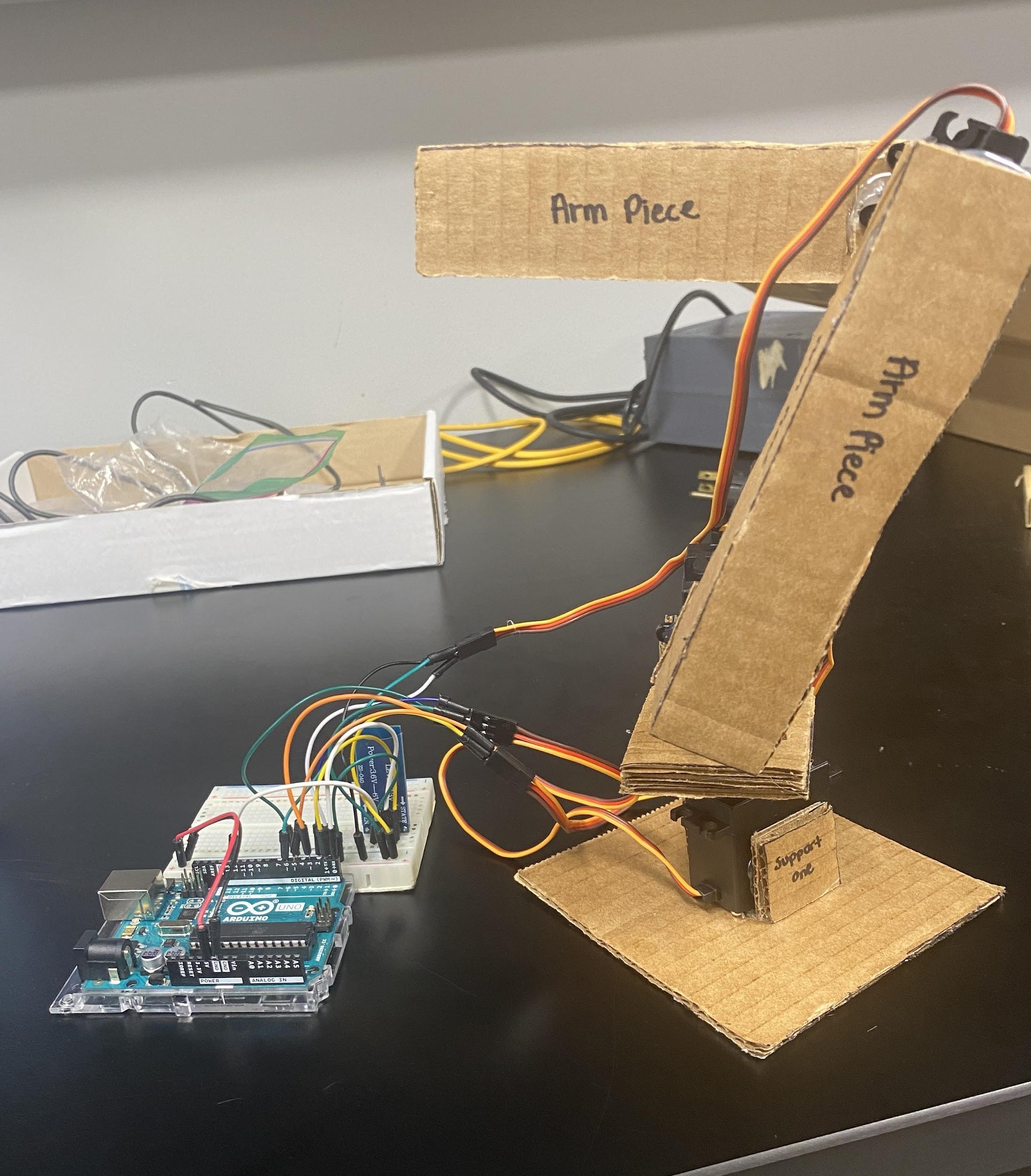 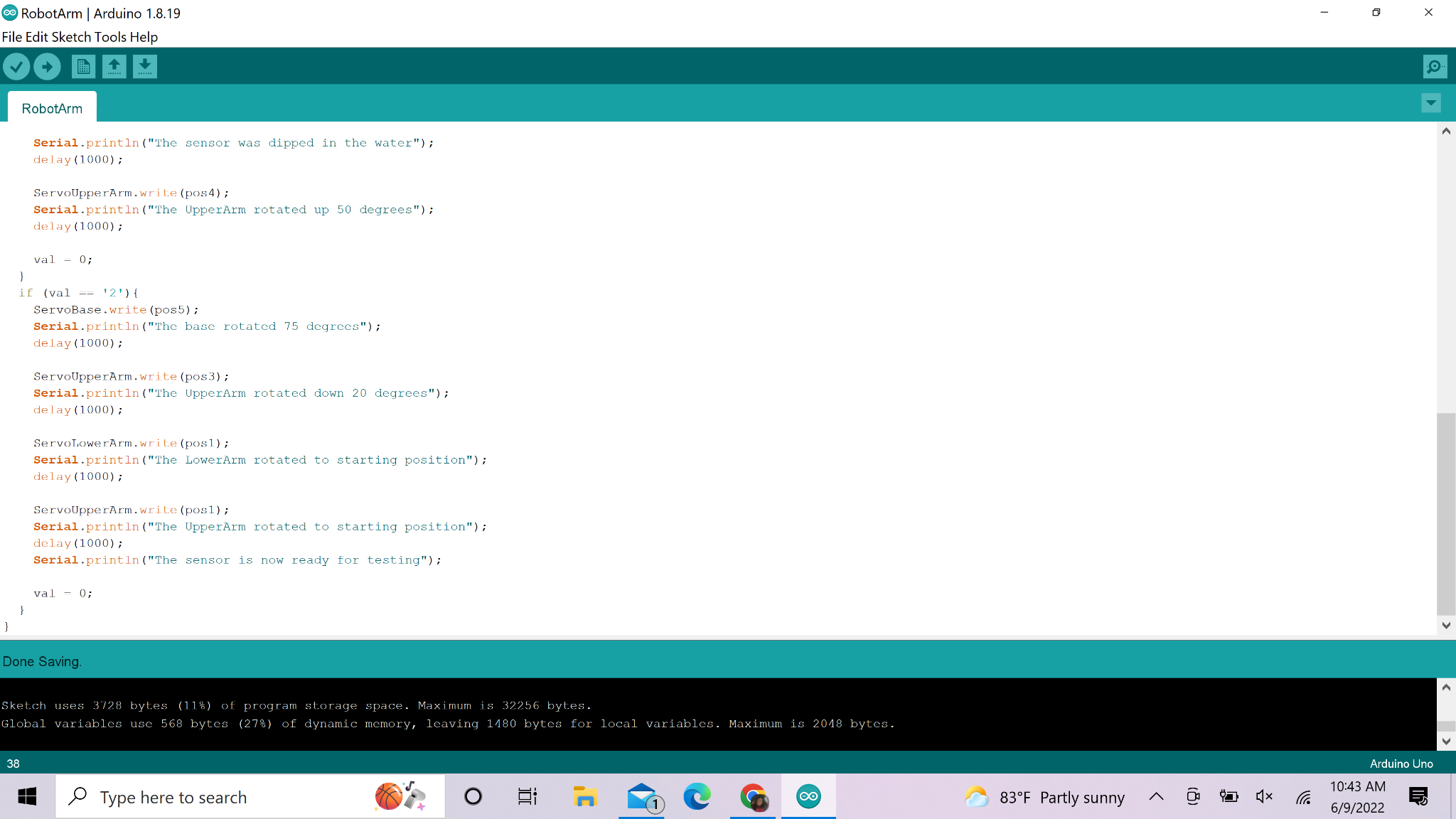 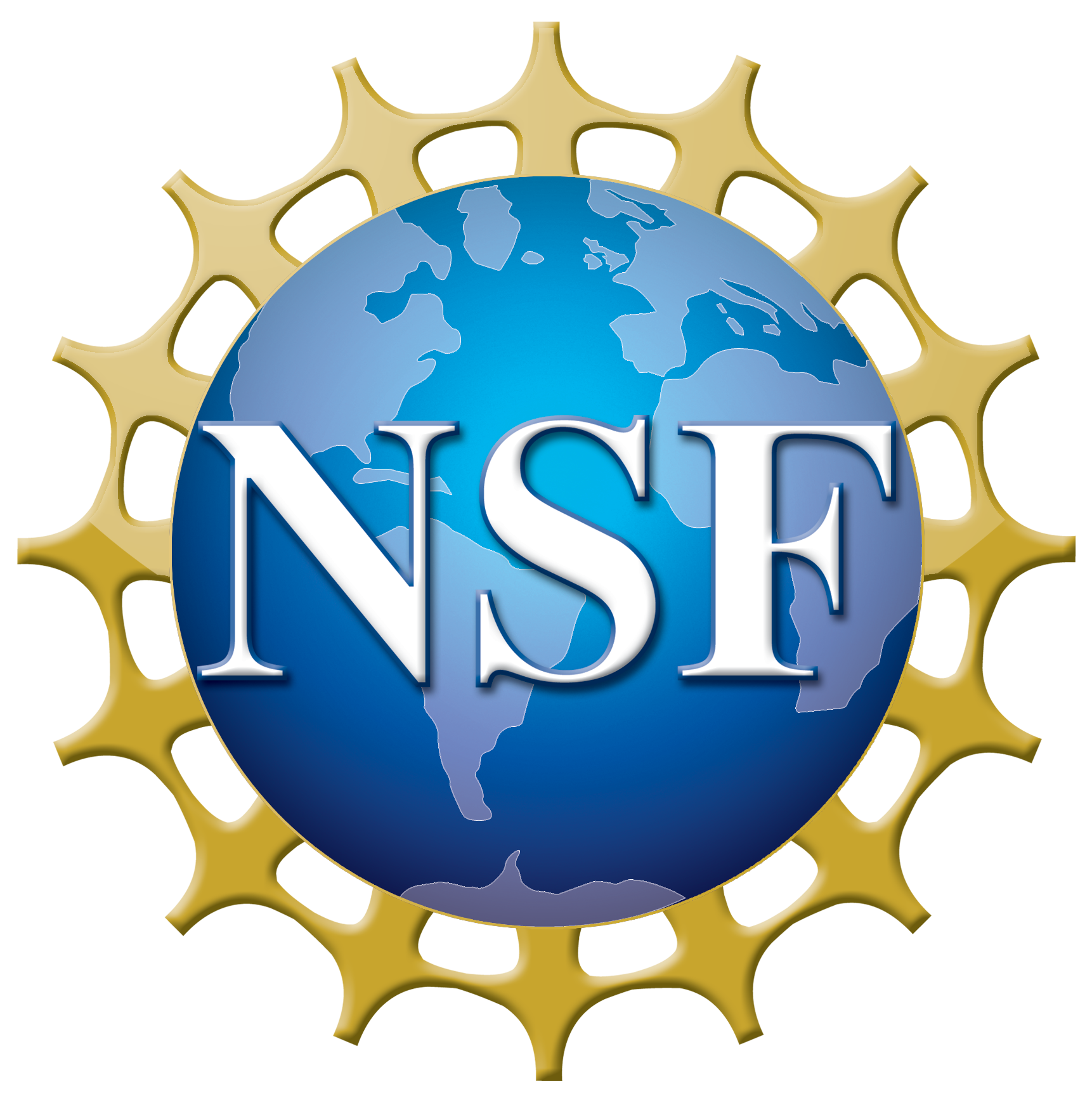 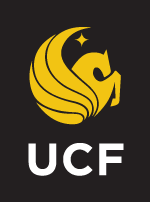 NSF REU Research Experience on Internet of Things 2022
Problems and solutions
Sensors have cracks on their conducting layer. solved by applying silver layer on top
Lots of issues with connections of arduino(it’s all about luck)
waterproofed motor is still not waterproof… will work on version 2 instead
Plans For Next Week
keep working on the electric boat and hopefully combine it with the robot arm, and transfer the codes so that we can control two devices with one laptop and one bluetooth module
work on the sensors experiments and get more data
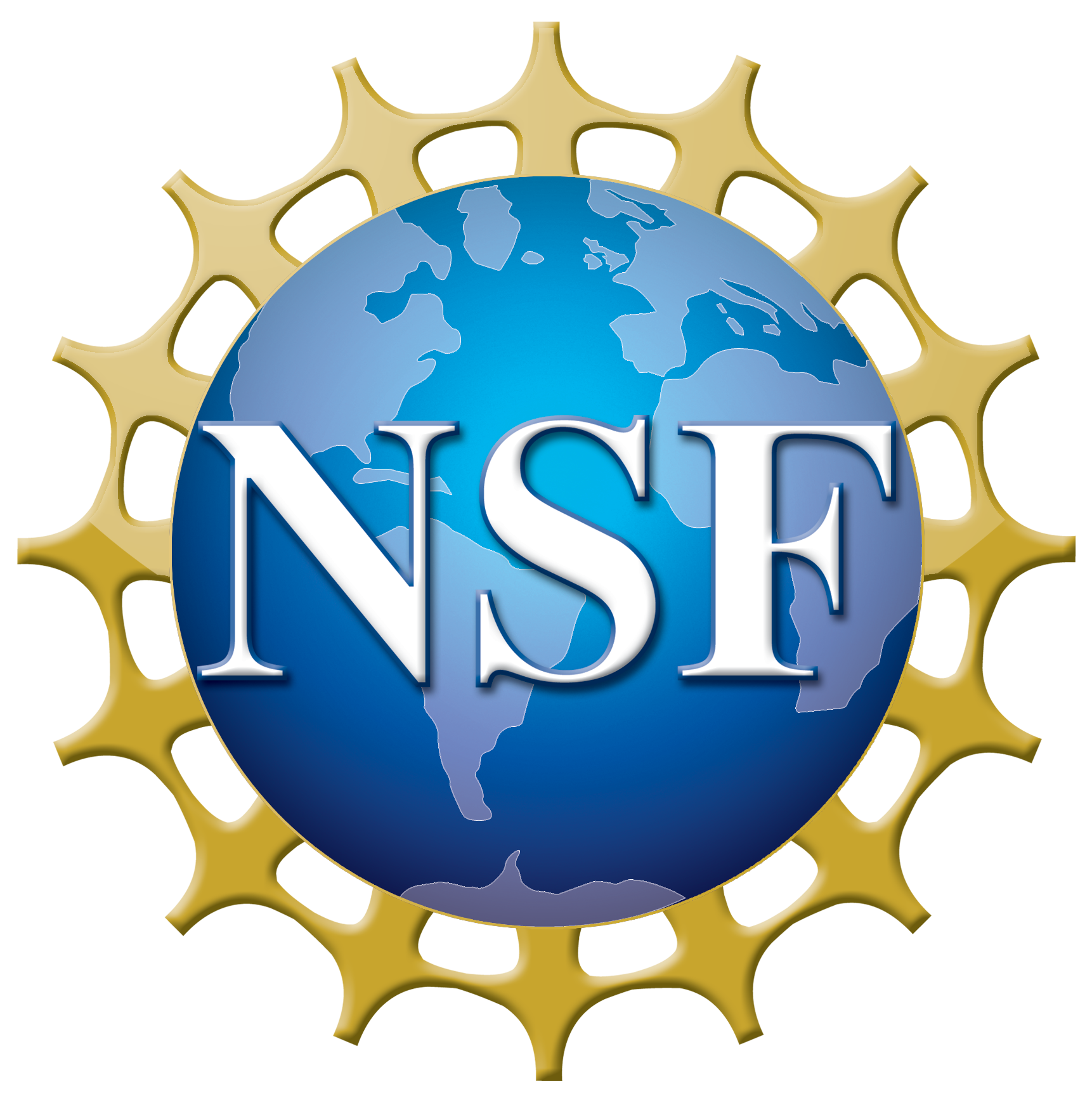 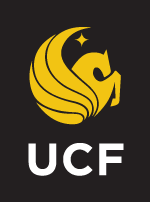 NSF REU Research Experience on Internet of Things 2022